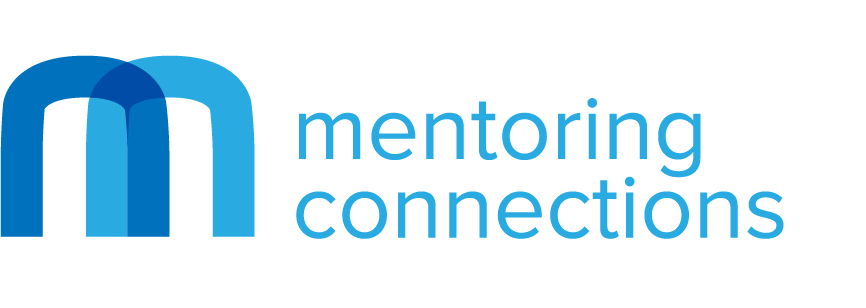 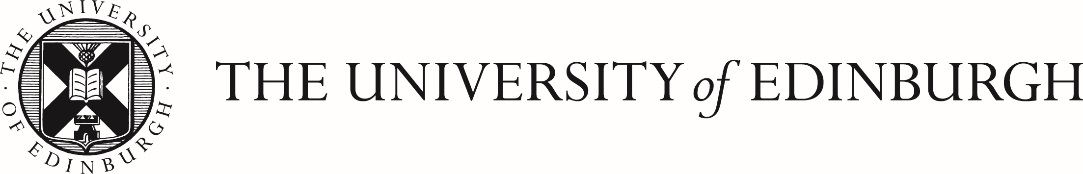 Building your Mentoring Agreement: Tips for Mentors and Mentees
Lis Merrick, 
Coach Mentoring Ltd
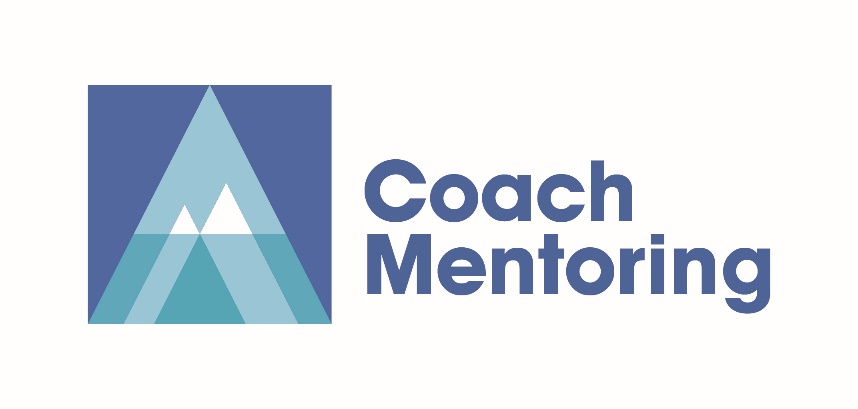 © Coach Mentoring Ltd 2016
1
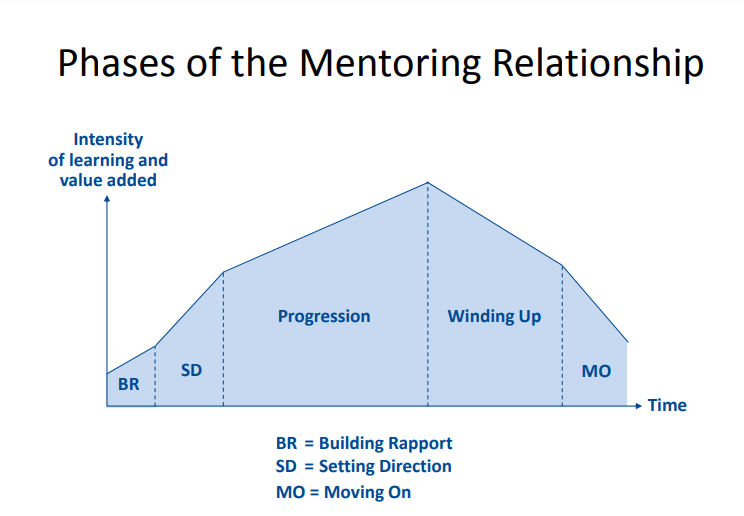 © Coach Mentoring Ltd 2016
2
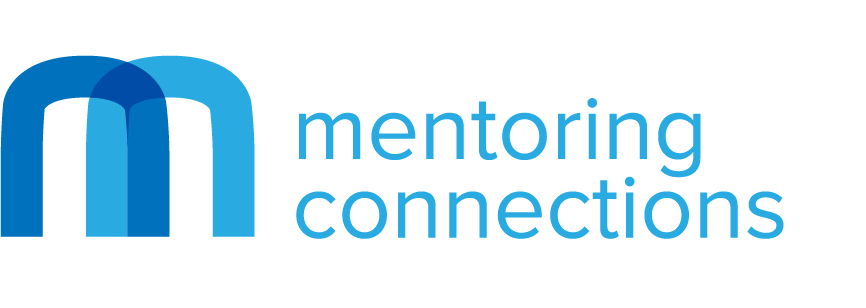 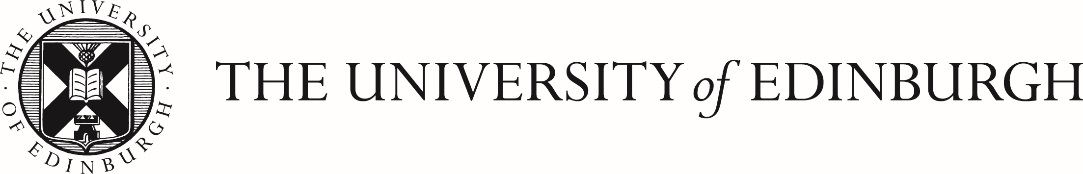 Why have an agreement?
Outlines the terms of a mentoring relationship
Provides shared understanding and expectations
Should also cover what you BOTH expect to learn from each other
Ground rules including frequency of meetings etc.
It may evolve during the relationship
© Coach Mentoring Ltd 2016
3
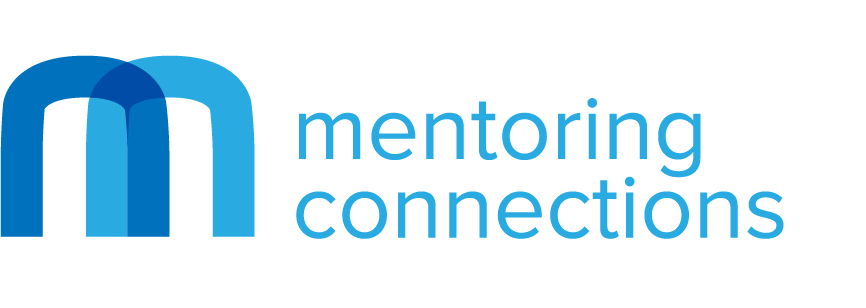 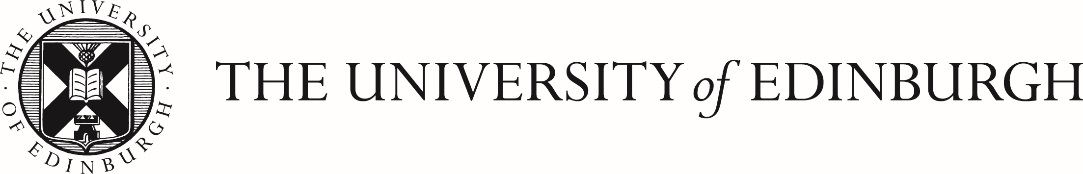 What should be included?
Commitment to   openness/honesty, giving/receiving feedback
 When and how to review and measure progress?
Expectations
 Responsibilities
 Confidentiality
 Meeting logistics
© Coach Mentoring Ltd 2016
4
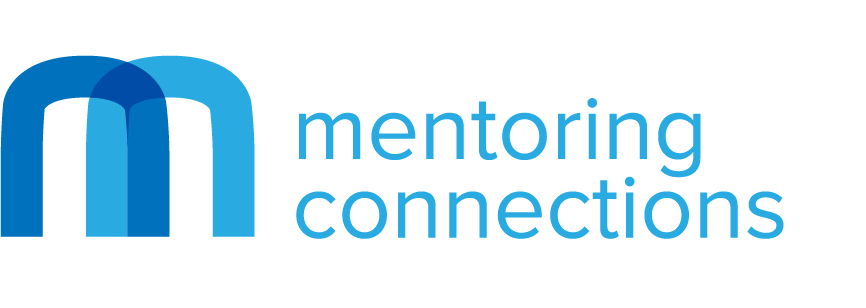 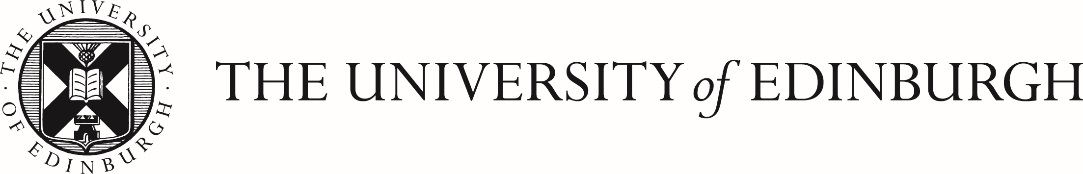 Confidentiality
Don’t make assumptions – check with your mentor/ mentee
Your relationship may be known, but what you say within it is confidential
Signposting
Permission to discuss with others
© Coach Mentoring Ltd 2016
5
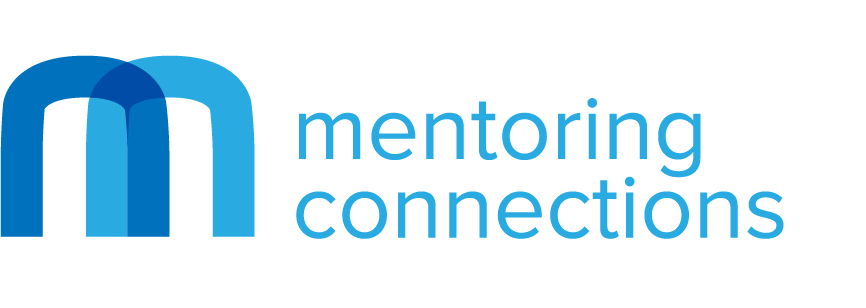 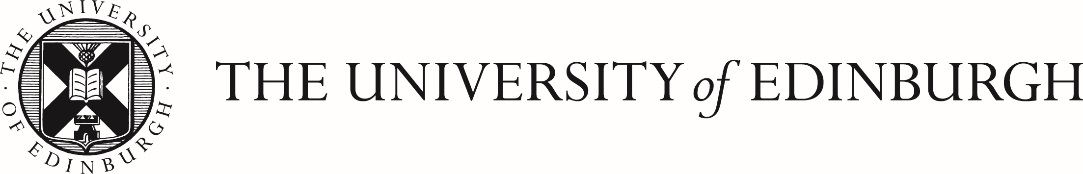 Boundaries
Decide what is included and what is not
Review boundaries as the relationship develops
© Coach Mentoring Ltd 2016
6
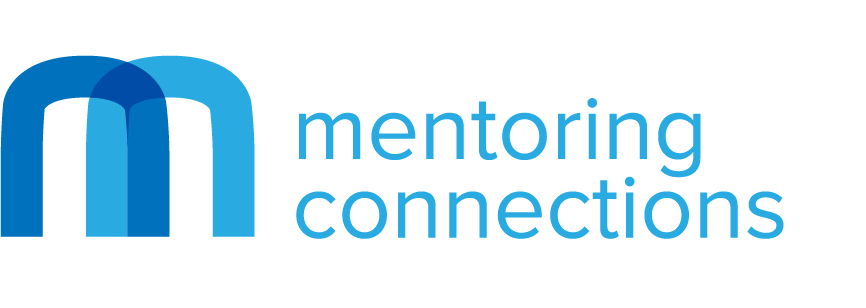 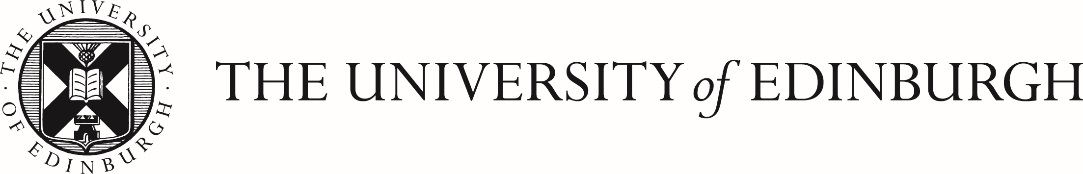 Reviewing the agreement
If the relationship appears to be losing momentum
Mis-match of expectations
As the relationship evolves…
© Coach Mentoring Ltd 2016
7
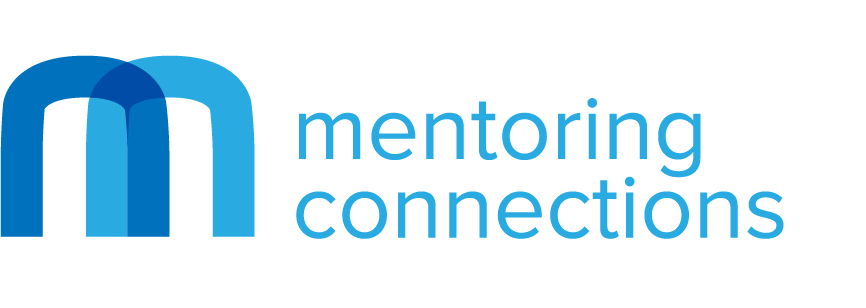 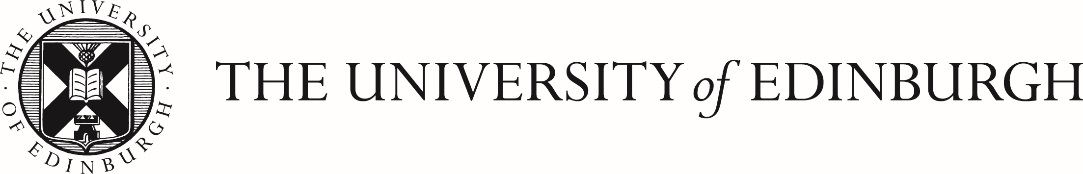 Your reflection
If you have a mentoring agreement, does it need reviewing?

If you don’t have a mentoring agreement, do you now need to consider creating one?
© Coach Mentoring Ltd 2016
8
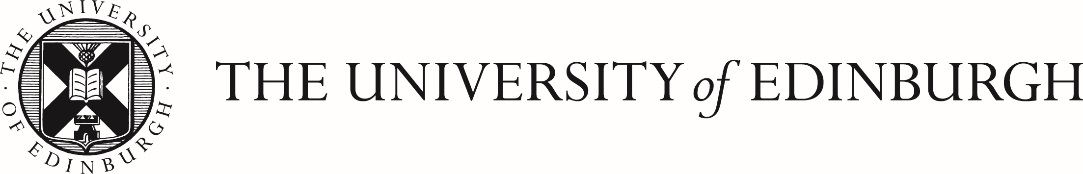 Get in touch with any questions:LearningandDevelopment@ed.ac.uk
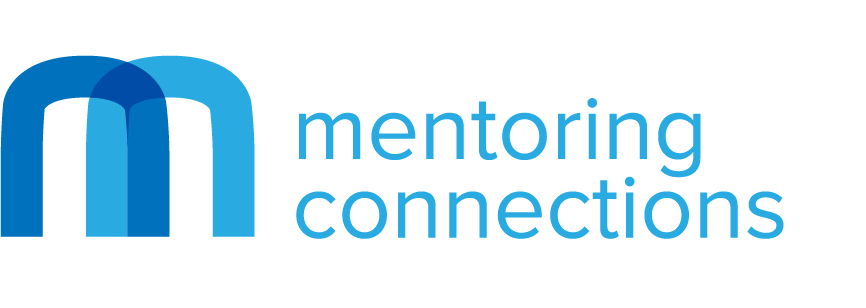 © Coach Mentoring Ltd 2016
9